Postani dio tima M SAN Grupe!!
Tražimo punoljetne učenike/ice za rad u Logistici
Mjesto događanja: u našem distribucijsko-logističkom centru u Rugvica 
Period rada:               predviđeno od 25.07. do 15.09.
Kada ćeš se morati buditi: 
	u jutarnjoj smjeni radimo od 7 do 15 sati,  
	ili popodnevnoj radimo od 15 do 22 sata 
(postoji mogućnost uvođenja i noćne smjene,  prema potrebi)
Nemaš prijevoz 
  M SAN grupa organizira prijevoz iz  Zagreba 

Zarada:
 23,50 kn/ h


Kontakt – 091 1365 114

Online prijava – 
 http://careers.msan.hr/
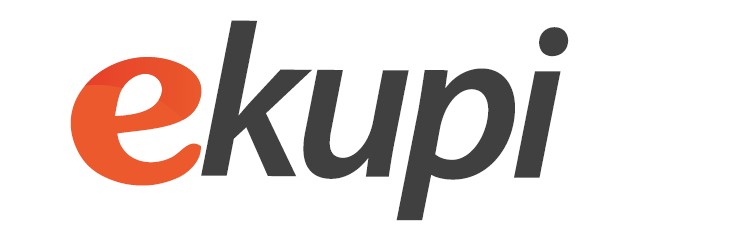 Vrijeme vožnje za dolazak na projekt
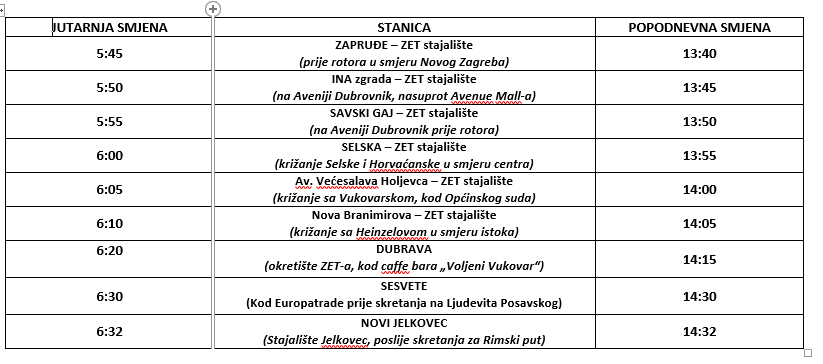